CRITICAL CARE SBAR
Patient name
Code
Room
Reason for communication
SITUATION
Current situation and urgent concerns
Age
Gender
Relevant past medical history
BACKGROUND
Current medications and allergies
Relevant laboratory or diagnostic test results
Temp                            HR                                            B/P                                SpO2                                RR
Vital signs
Current symptoms or concerns
ASSESSMENT
Level of consciousness or mental status
Fluid balance and electrolyte status
Necessary interventions or treatments
Specific recommendations for follow-up
RECOMMENDATION
Education or counseling needs for the patient or family members
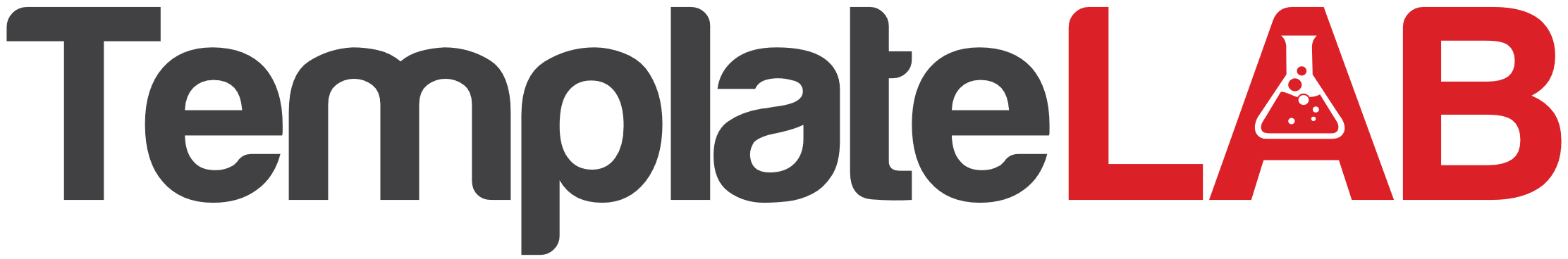